Matemática e Ciências
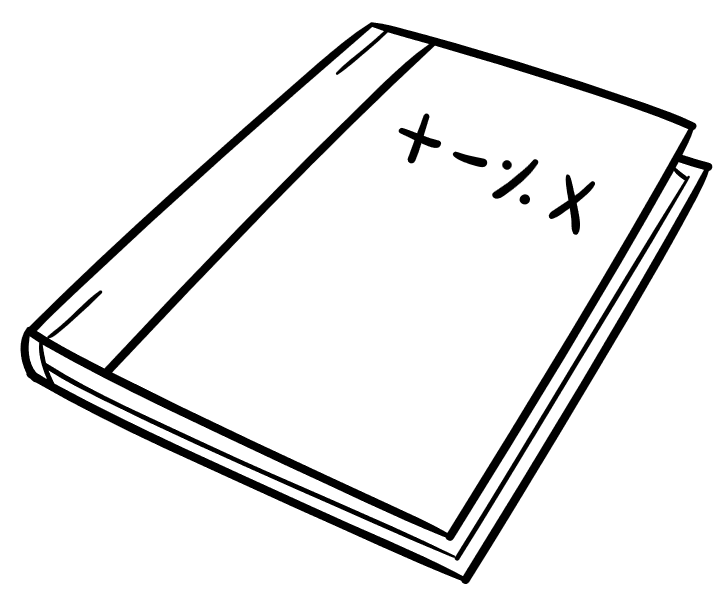 6.º Ano
Proporção em alimentação




Andreia Silva
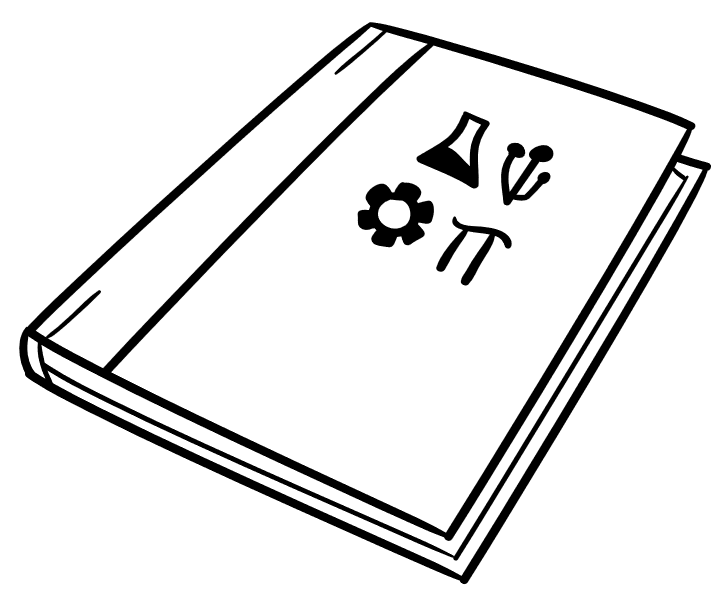 O que nos dizem os rótulos?
Os rótulos dos alimentos são um elemento essencial, que indica o produto.
Nos rótulos, podemos encontrar informações dos produtos, que nos permitem fazer escolhas acertadas.
 Relativamente aos rótulos dos produtos alimentares, procura responder às seguintes questões (se precisares faz uma pesquisa sobre o assunto).
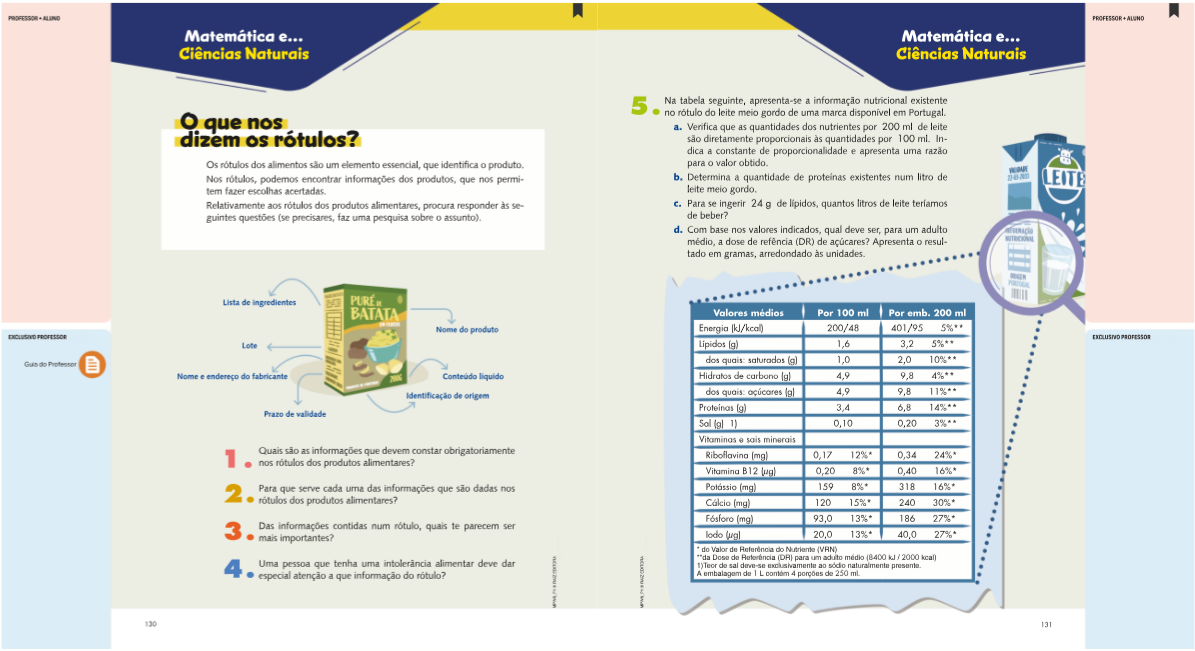 1. Quais são as informações que devem constar obrigatoriamente nos rótulos dos produtos alimentares?2.  Para que serve cada uma das informações que são dadas nos rótulos dos produtos alimentares?3. Das informações contidas num rótulo, quais te parecem ser mais importantes?4. Uma pessoa que tenha uma intolerância alimentar deve dar especial atenção  a que informação do rótulo?
5. Na tabela seguinte, apresenta-se a informação nutricional existente no rótulo do leite meio gordo de uma marca disponível em Portugal.
Verifica que as quantidades dos nutrients por 200ml de leite são diretamente proporcionais às quantidades por 100ml. Indica a constante de proporcionalidade e apresenta  uma razão para o valor obtido.
Determina a quantidade de proteínas existentes num litro de leite meio gordo.
Para se ingerir 24g de lípidos, quantos litros de leite teríamos de beber?
Com base nos valores indicados, qual deve ser, para um adulto médio, a dose de referência (DR) de açucares? Apresenta o resultado em gramas, arredondado às unidades.